2025 February DAC Training
Test Security
Devon Avery, Program Consultant
Office of Assessment and Accountability
Agenda
Test Security
Caveon 
Site Monitoring Visits
Test Security
Test Security is Everyone’s Responsibility
Administration Code
Administration Code Regulation Highlights
Store all assessment materials in a double-locked location.
Technical support staff assisting with assessment administration must sign a Non-Disclosure Agreement (NDA) and abide by guidelines outlined in the Administration Code regulation.
Schoolwide use of the Internet for instructional purposes is acceptable for students not participating in testing. Internet use should be appropriately minimized if needed to accommodate testing.
Students are not permitted to stay beyond the student’s normal school hours to finish an assessment.
Administration Code Regulation Highlights Continued
Test administrators must be physically present in the room and not leave until students have completed the session.
Testing Rewards that are monetary (cash, gift cards, etc) may not be given as rewards for Good Faith Effort Checklists. 
All potential testing violations must be reported as allegations to KDE for investigation. The list of “non-reportable” incidents has been removed.
Inclusion of Special Populations
Examples of Online Secure Materials
Definition: Items that include test content (tests or scratch paper) or provide access to test content
Things to Think About – Testing Format
Important Note: All online testing refers to a student completing in-person testing with trained staff. There is NO remote proctoring for any state assessment.
Lessons from Monitoring
Key Testing Reminders
Caveon
Caveon Test Security Online Incident Form
Online Account Setup & Form Training
ASSESSMENT SUPPORT
Allegation Reporting

A violation of 703 KAR 5:080, Administration Code for Kentucky's Assessment Program, or 703 KAR 5:070​, Inclusion of Special Populations in the State Required Assessment and Accountability Program, results in a testing allegation. District Assessment Coordinators (DAC) may use the following link to report allegations of inappropriate testing practices: KDE/CORE Allegation Reporting. Passwords are required to access the Web application and can be obtained by contacting your District Web Application Administrator.
If you are not a DAC and would like to report an allegation of inappropriate testing practices, please contact the Testing Allegations Coordinator, Beth Bales.
KDE/CORE Allegation Reporting
Directions for setting up a Caveon ID
Directions for filing on KDE/CORE
List of required documents to be submitted
Issue Codes List

Forms Needed
Testing Incident Reporting Form
Notarized Statement Form
Nondisclosure Form
Incident Filing Reminders
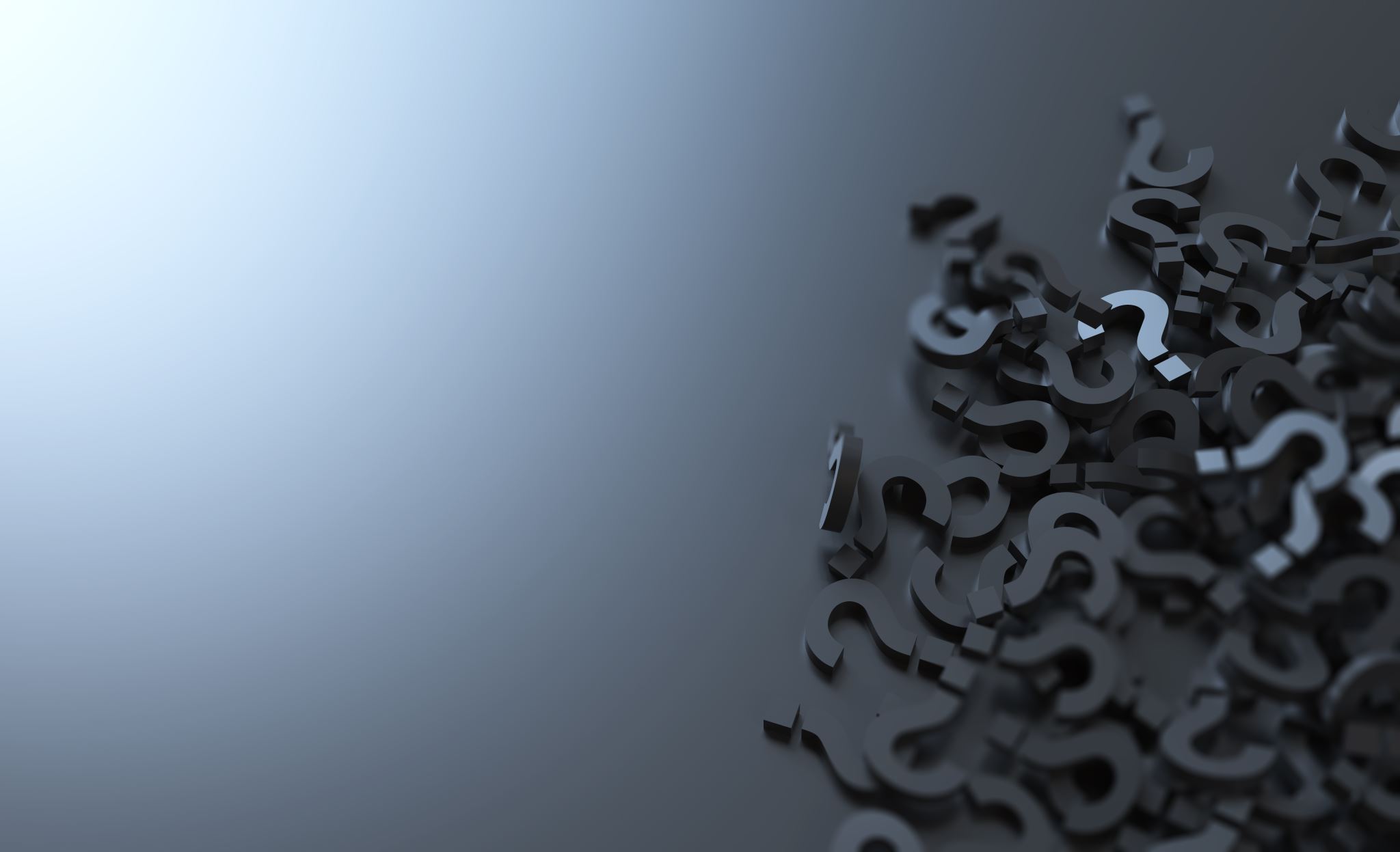 Submit form in a timely manner
Fill out completely and include support documents
Once submitted, the incident report cannot be viewed in Caveon Core
Do not re-submit a report as that will create unnecessary duplicates
KDE will request any additional information or documentation
Site Monitoring Visits
KDE In-person and Virtual Site Visits
OAA will be conducting in-person and virtual spring monitoring visits at several schools.
During visits, school staff will be interviewed and asked to provide testing documentation (i.e., testing schedule, seating charts, good faith effort checklists, etc.) 
Site Visit Survey Questions will be available for building staff to review prior to a site visit.
Caveon In-Person Monitoring Visits
In-person monitoring will occur by Caveon staff beginning in spring 2025. 
A member of OAA Staff will contact the DAC. 
Caveon staff will arrive onsite before the start of the school day and will identify themselves with documentation. 
All Caveon staff have passed background checks and have been trained regarding the Family Educational Rights and Privacy Act (FERPA) and Kentucky state laws protecting student privacy.
Caveon In-Person Monitoring Visits, continued
BACs will be interviewed and asked to provide testing documentation and procedures. 
Caveon Monitors will need valid login credentials to obtain secure internet access through the school network.
Caveon Monitors will not interfere with or disrupt testing in any manner or provide technical assistance or feedback during testing observations.
Information collected from site visits will be used for federal reporting and auditing purposes.
Spring Testing Resources
KDE/OAA Website
Caveon Login Page 
Allegation Reporting
Assessment Regulations Training Website
Administration Code Regulation
Inclusion of Special Populations Regulation
KDE/OAA Site
2025 February DAC Hybrid Q&A Session Dates/Locations
Feb. 3 – Frankfort – Sower Building (in-person only)
Feb. 11* – Ashland – Kentucky Education Development Corporation
Feb. 19* – Eddyville – West Kentucky Educational Cooperative


*In-person and virtual options available 
Note: If weather or other circumstances impact the in-person session, the Q&A session will be held online only.
February DAC Hybrid Q&A Sessions
Please Note: The February DAC Q&A sessions will follow the same topics and timeframe at each location. The agenda and times on the slide will be followed; however, once an agenda item has no additional questions, staff will move on to the next topic. Participants planning to attend should plan for the entire meeting.
23
February DAC Trainings Available
Kentucky Summative Assessment (KSA)
KSA PearsonAccessNext (PAN)
TestNAV
Alternate Kentucky Summative Assessment (AKSA)
Student Data Review and Rosters (SDRR) 
Test Security 
Accommodations 
High School
Please Note: Since the live Q&A sessions will not include full presentations of content already covered in the video recordings, DACs and BACs should be prepared for the Q&A sessions. Before attending the Q&A Sessions, DACs and BACs can be prepared by watching all (or pertinent) training videos on the administration of Spring 2025 assessments.
Division of Assessment and Accountability Support
OAA/DAAS Staff:
Jennifer Stafford, Division Director
Helen Jones, Academic Program Manager
Shara Savage, Education Administration Program Manager
Ben Riley, Systems Consultant
Devon Avery, Program Consultant
Melissa Chandler, Program Consultant
Tiffany Christopher, Program Consultant
Krista Mullins, Program Consultant
Christen Roseberry, Program Consultant
Chris Williams, Program Consultant
Tammy Bradley, Division Administrator
OAA/DAAS (502) 564-4394 dacinfo@education.ky.gov